Первые революционные преобразования большевиков
Первые декреты новой власти
Декрет – постановление центральной власти, имеющее силу закона.
Аннексия –  насильственное и противоправное присоединение одним государством территории или части другого государства 
Контрибуция – платежи, налагаемые на проигравшее государство в пользу государства-победителя.
Учредительное собрание
12 ноября 1917 г. –  выборы в Учредительное собрание 
6 января 1918 г. – Декрет о роспуске Учредительного собрания







 - Назовите причины роспуска Учредительного собрания
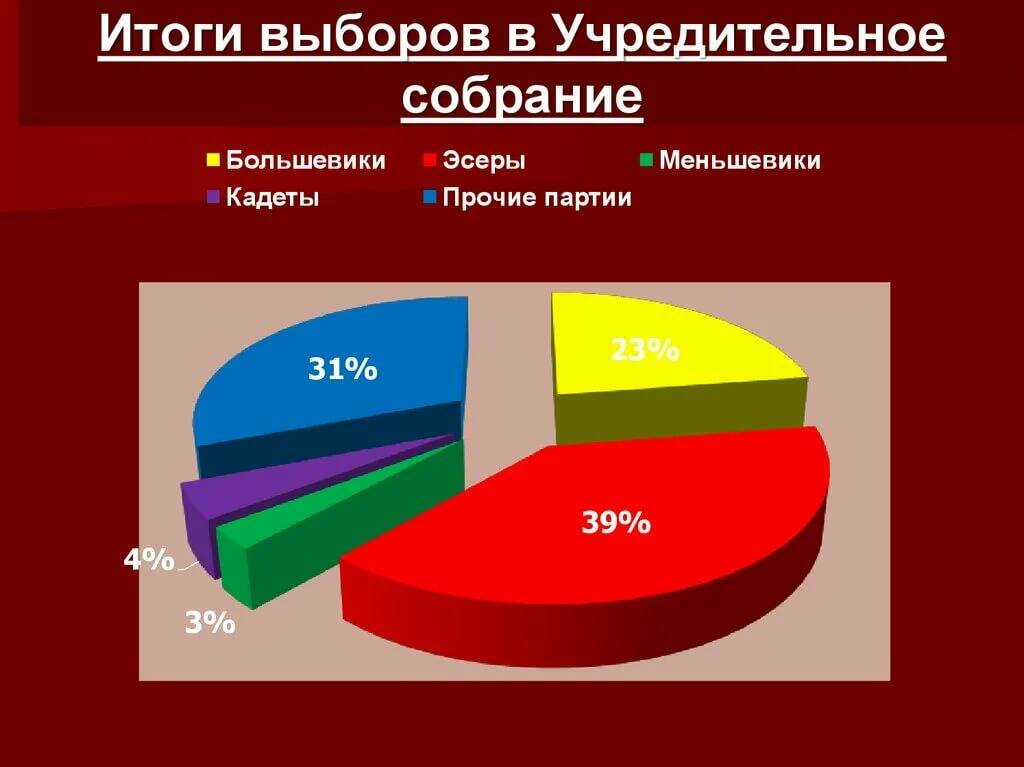 Организация власти Советов
10 января 1918 г.  - III Всероссийский съезд Советов рабочих, солдатских и крестьянских депутатов:
	одобрение Декларации прав трудящихся и эксплуатируемого народа
	Россия – РСФСР
	ВЦИК: большевики, левые эсеры, меньшевики, правые эсеры
	СНК: большевики, левые эсеры 

	7 декабря 1917 г.  - Декрет об образовании ВЧК
	январь 1918 г. – Декреты об образовании РККА и РККФ
Брестский мир
Сепаратный мир - мирный договор, заключённый одним из участников воюющей коалиции без ведома и согласия союзников.
 
3 марта 1918 г. – подписание Брестского мира

Назовите условия Брестского мира. 
Почему, не смотря на тяжелые условия мира В.И. Ленин настоял на его заключении? (документ на стр. 50)
Первая Конституция России
июль 1918 г. – принятие Конституции РСФСР: диктатура пролетариата в форме советской власти
	Диктатура пролетариата – политическая власть рабочего класса в союзе с трудовым крестьянством и другими слоями трудящихся
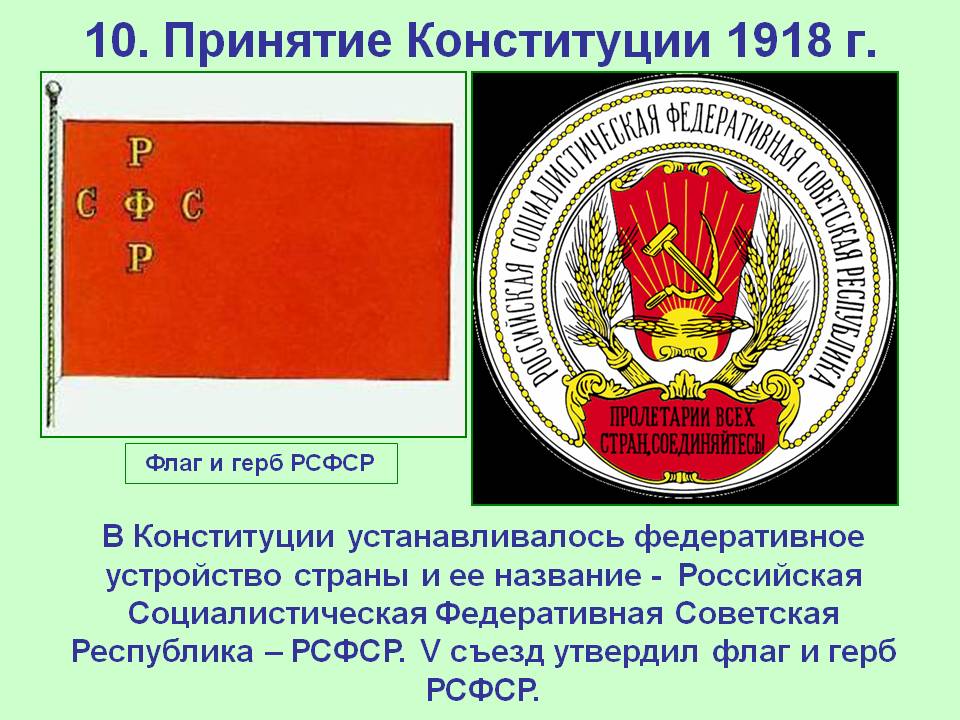 (высший законодательный орган власти)
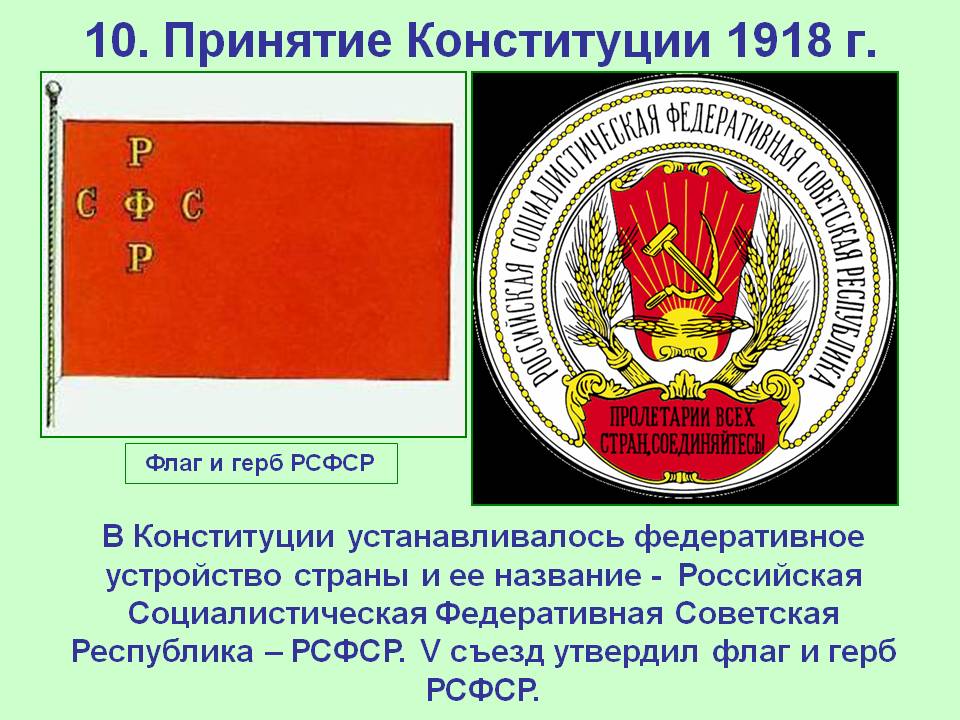 (рабочий законодательный орган)
(высший исполнительный орган)
-  В чем заключались особенности Конституции РСФСР?